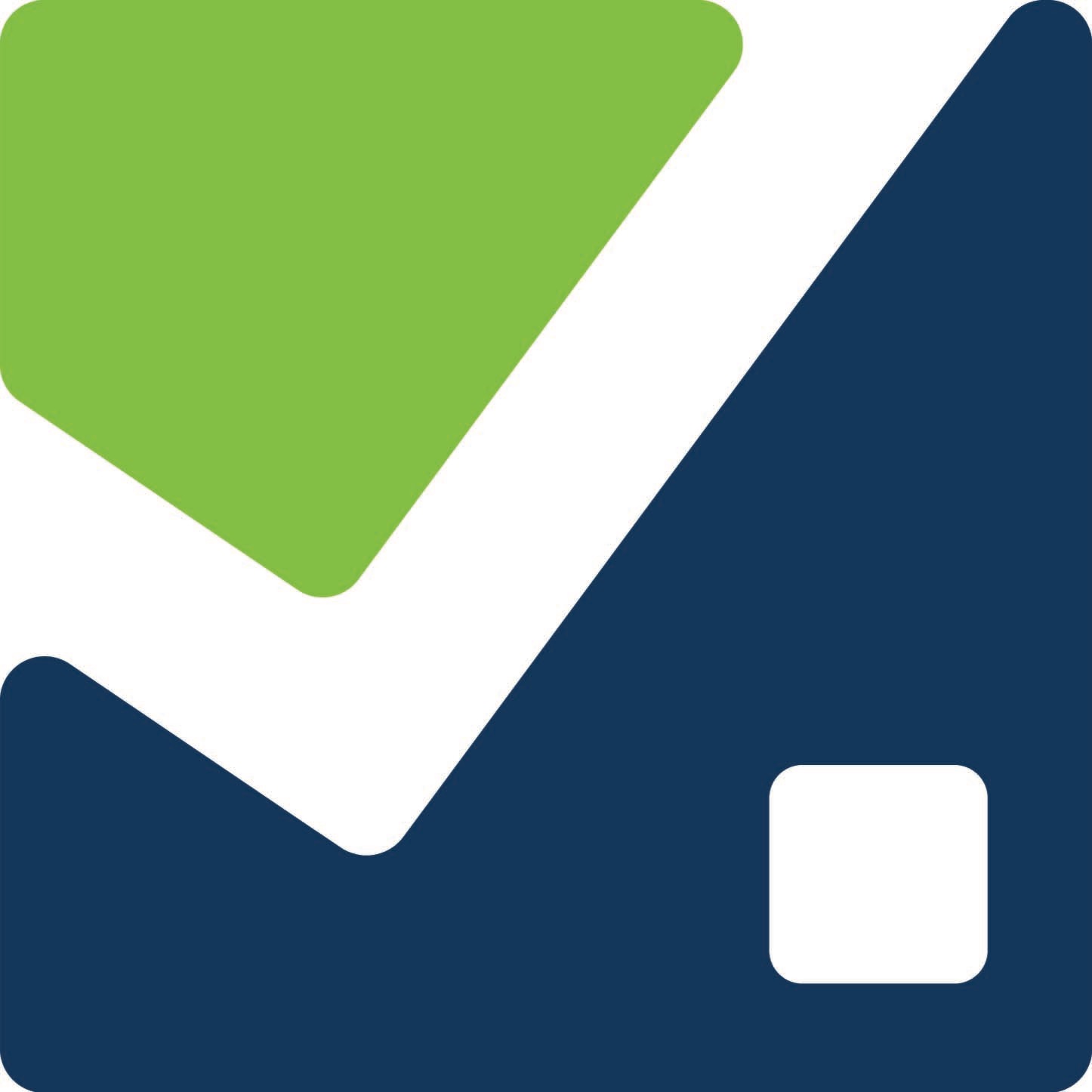 Aplicatia mobila 

ScoreRise 

powered by Lendrise Marketplace Inc.
Mai 2019
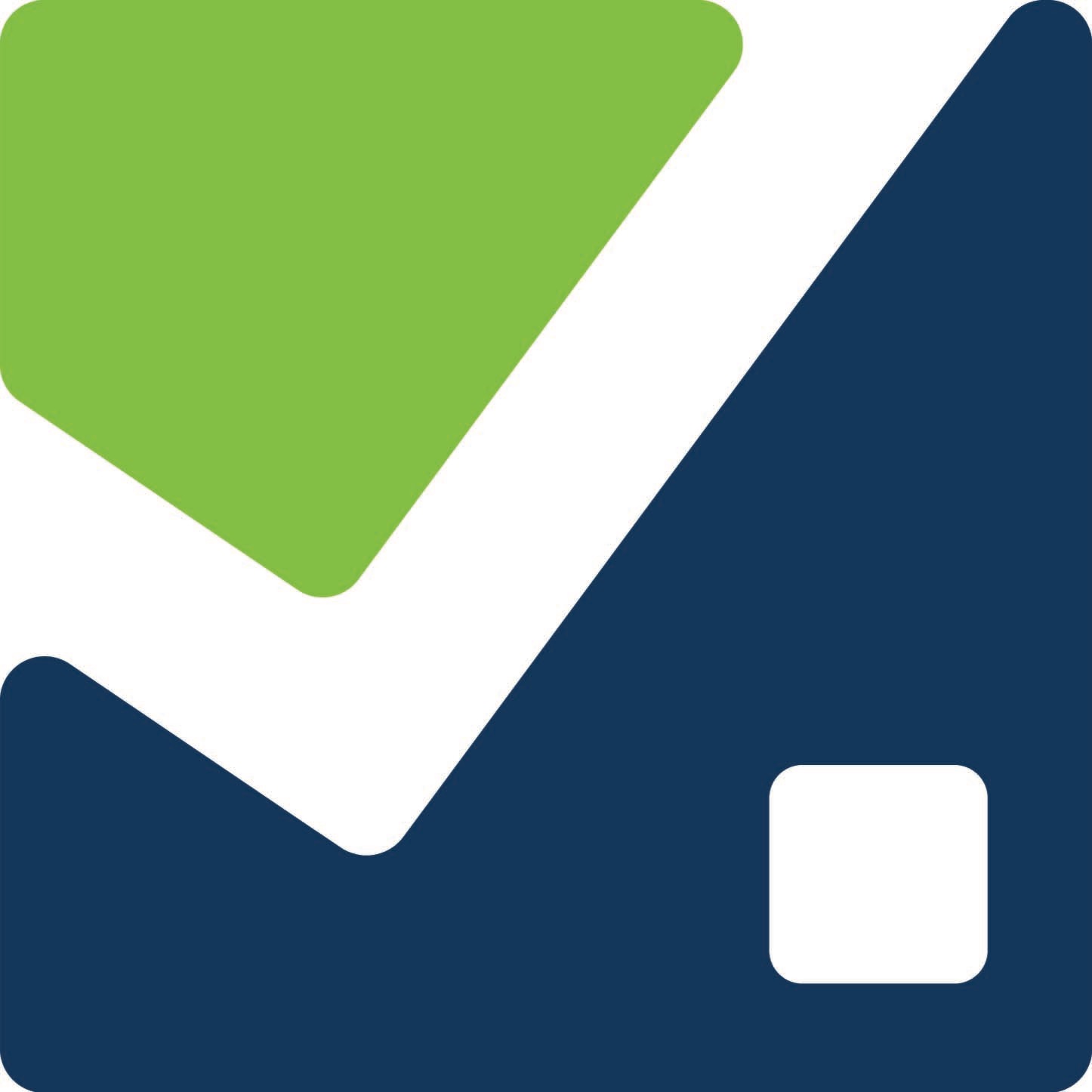 Cine suntem
Un marketplace pentru credite – facilitam accesul clientilor PF la ofertele de credit POTRIVITE profilelor lor de risc;
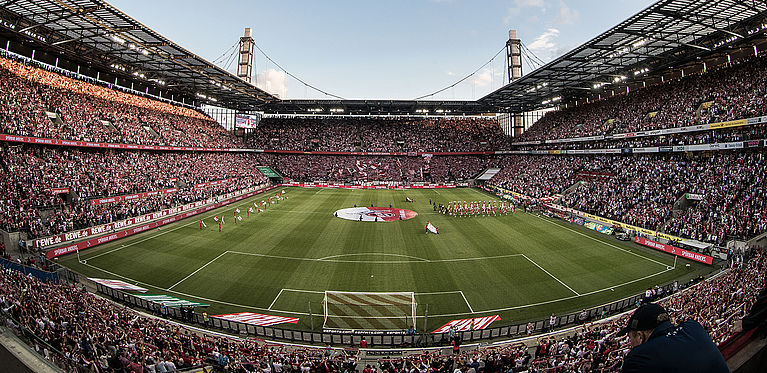 60,000 USERI 
76,000 telefoane
Ce am reusit
2
1 Million
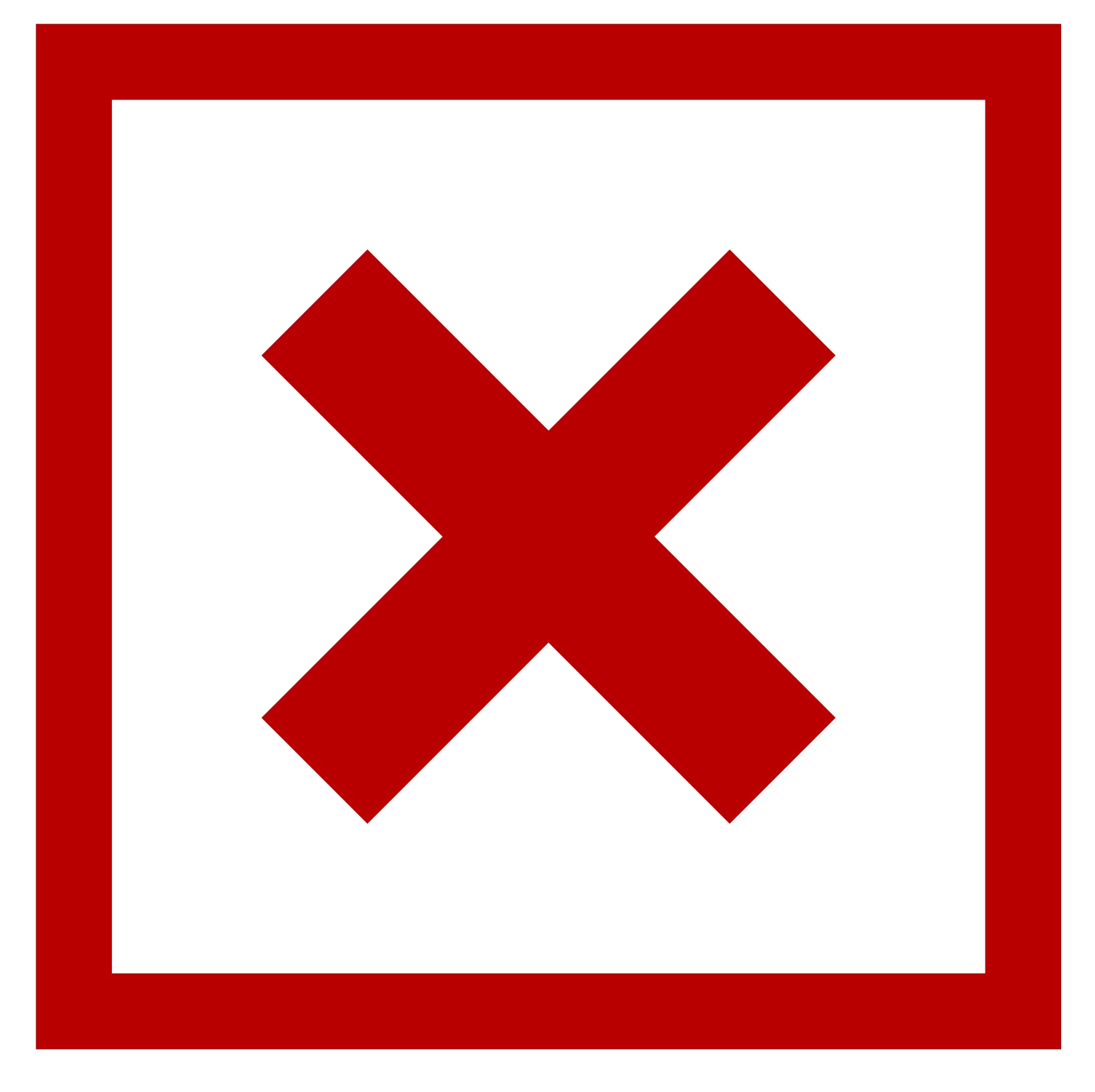 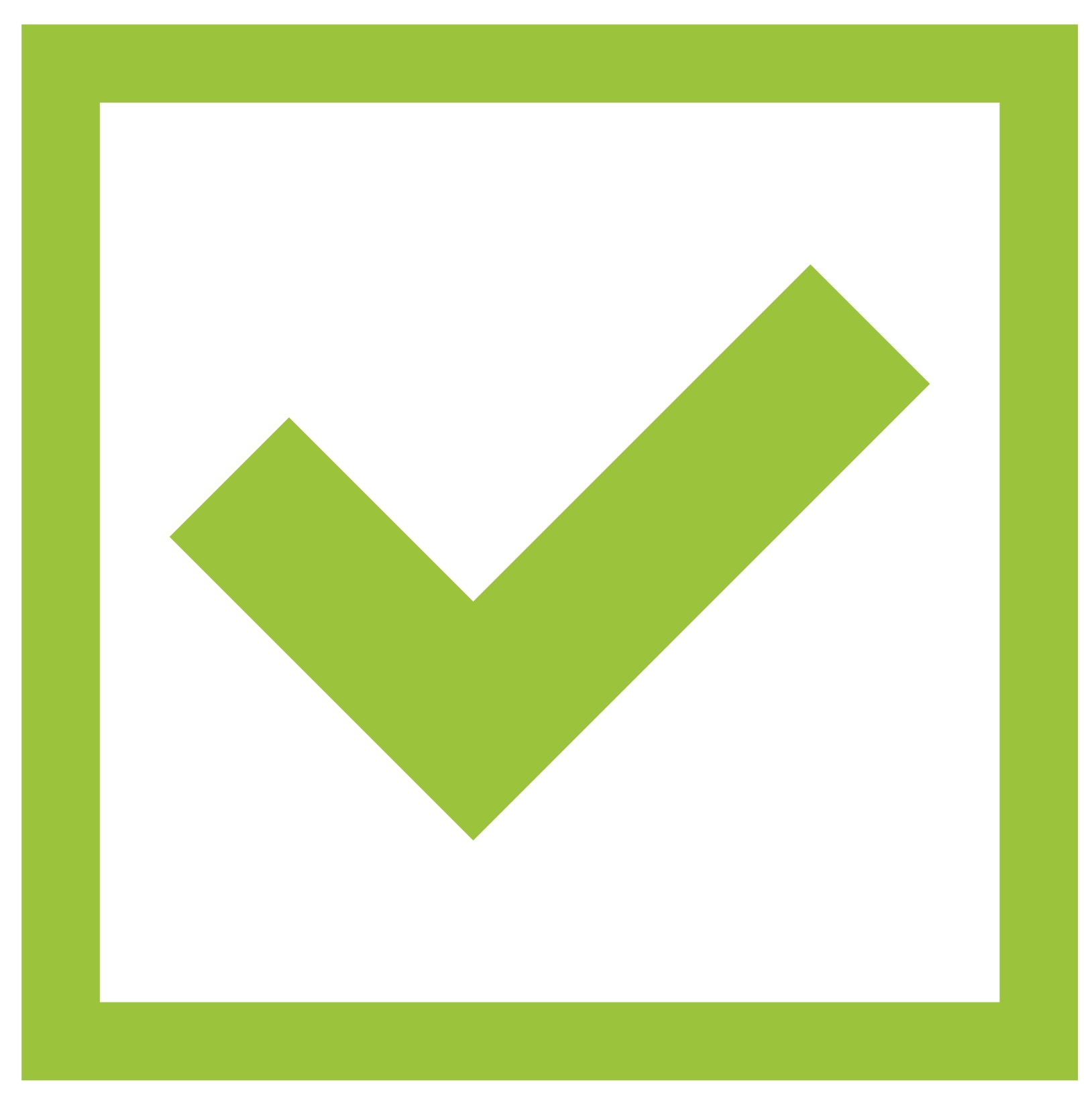 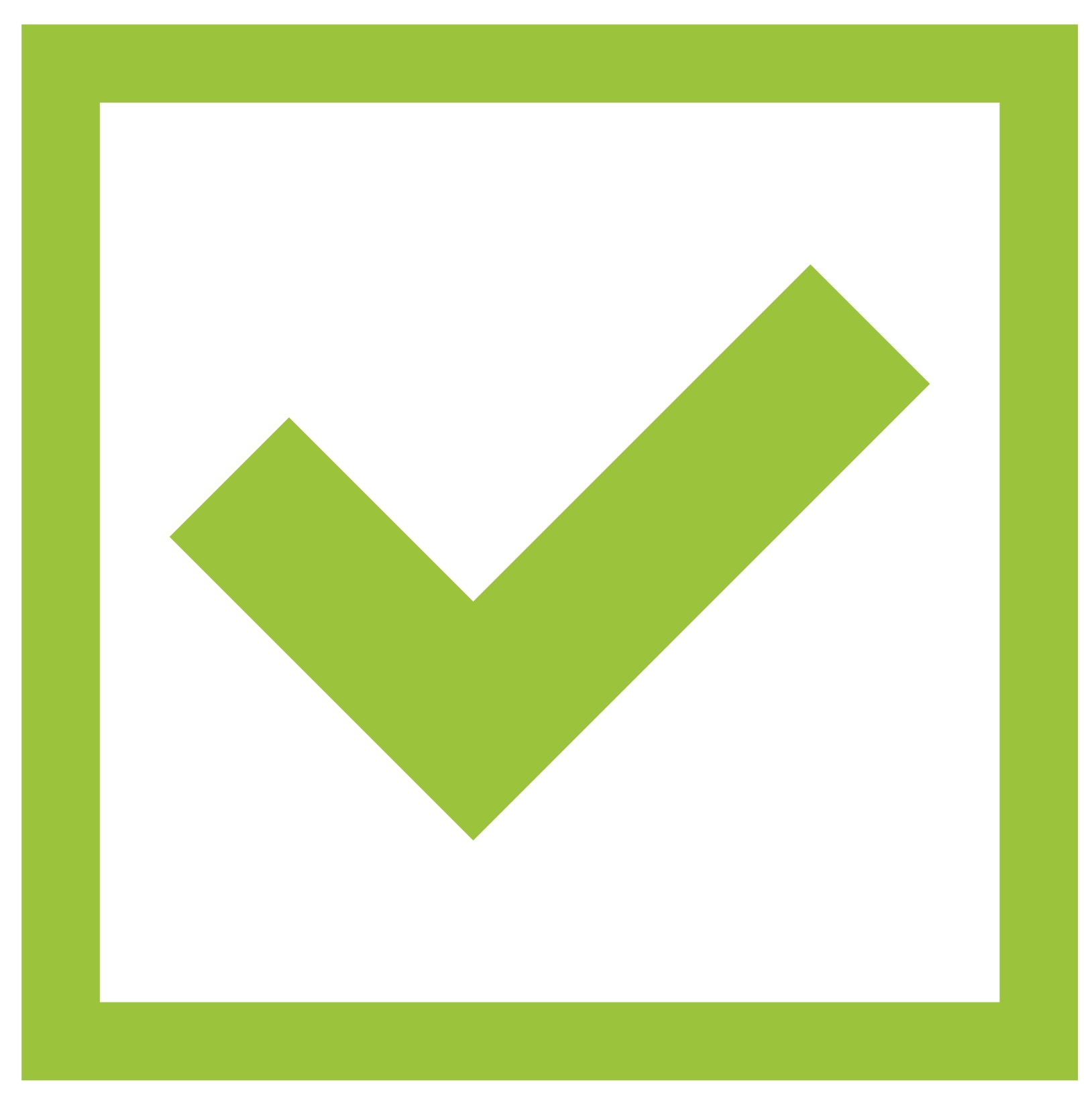 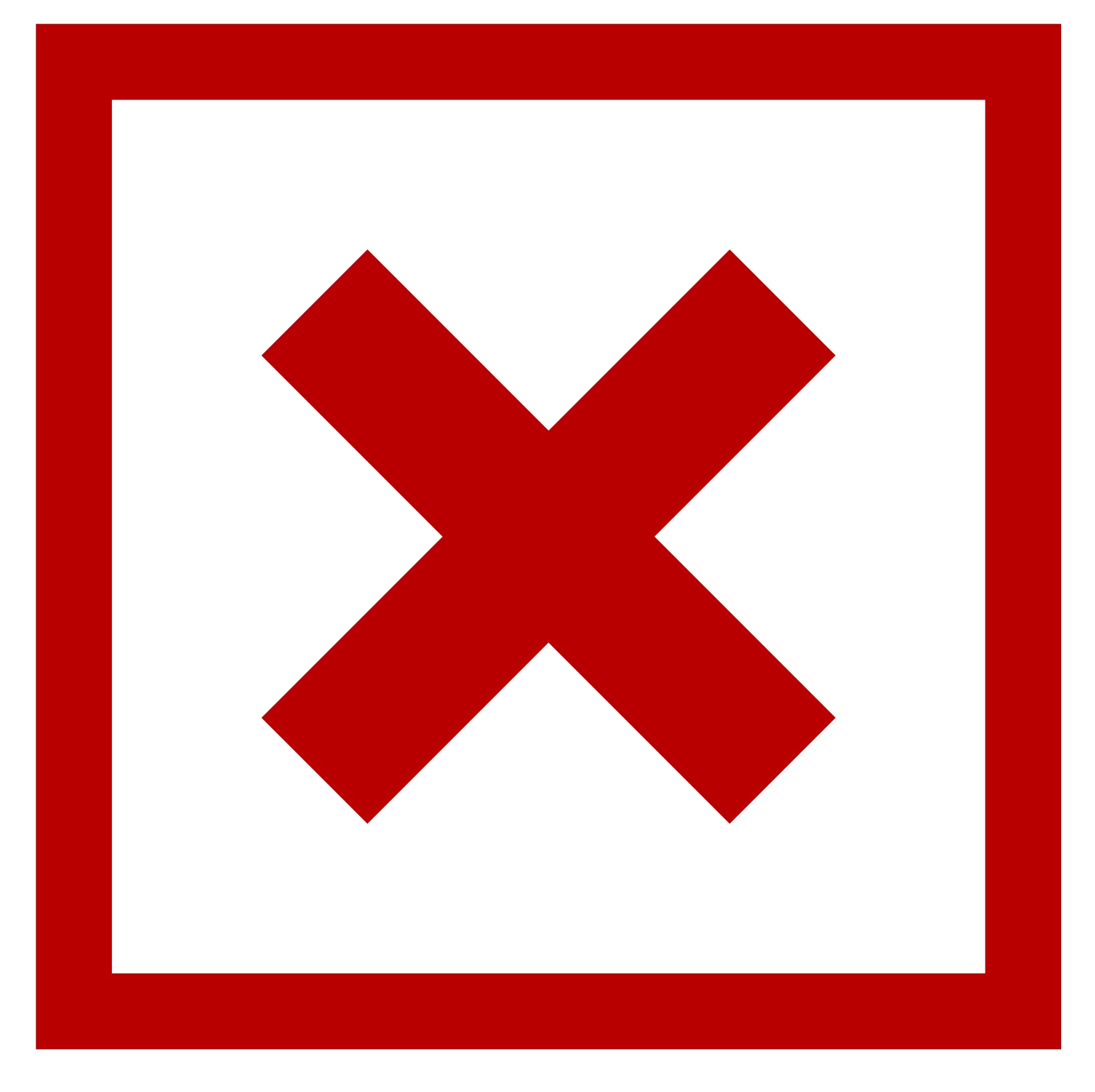 2 Million
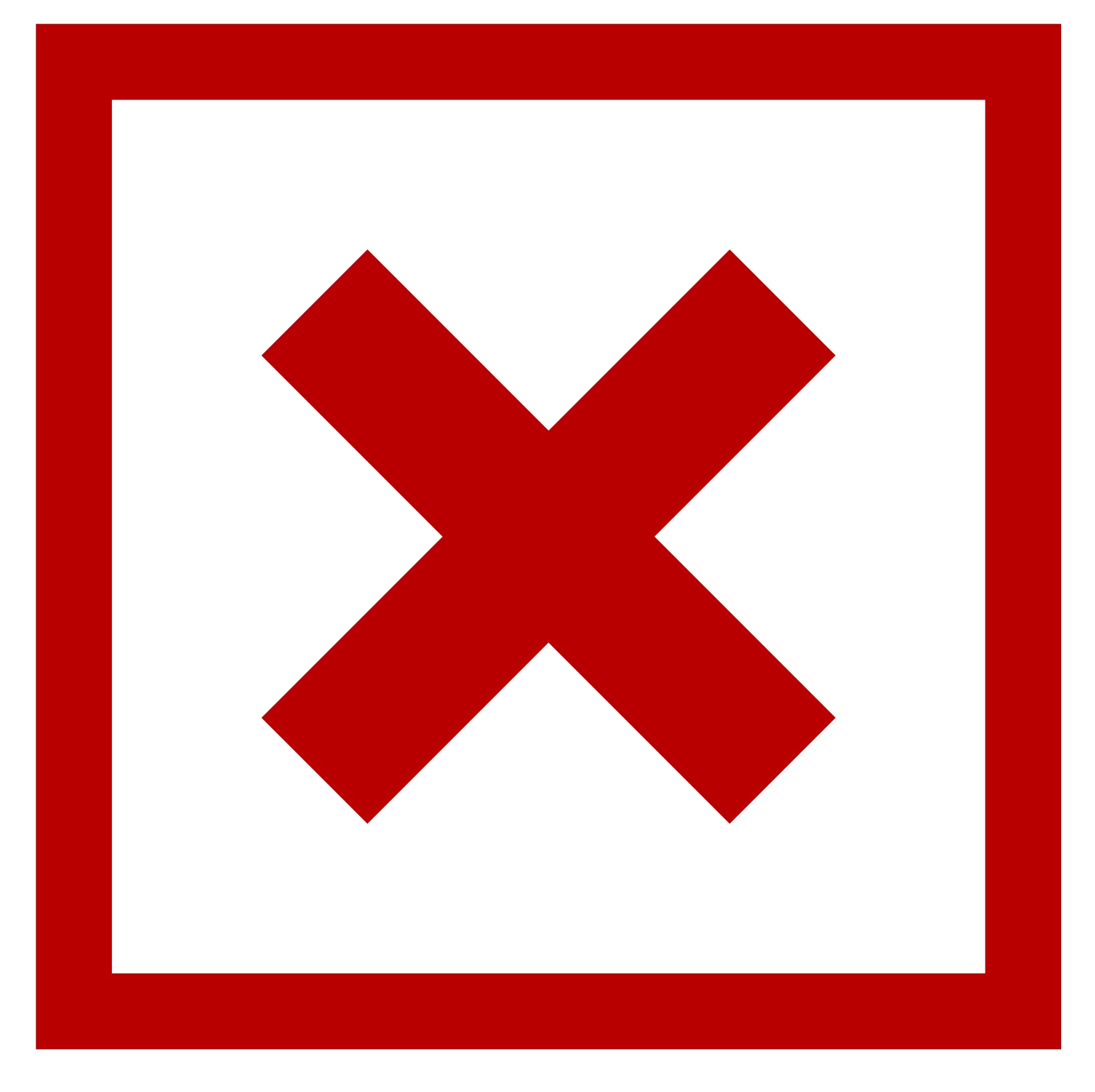 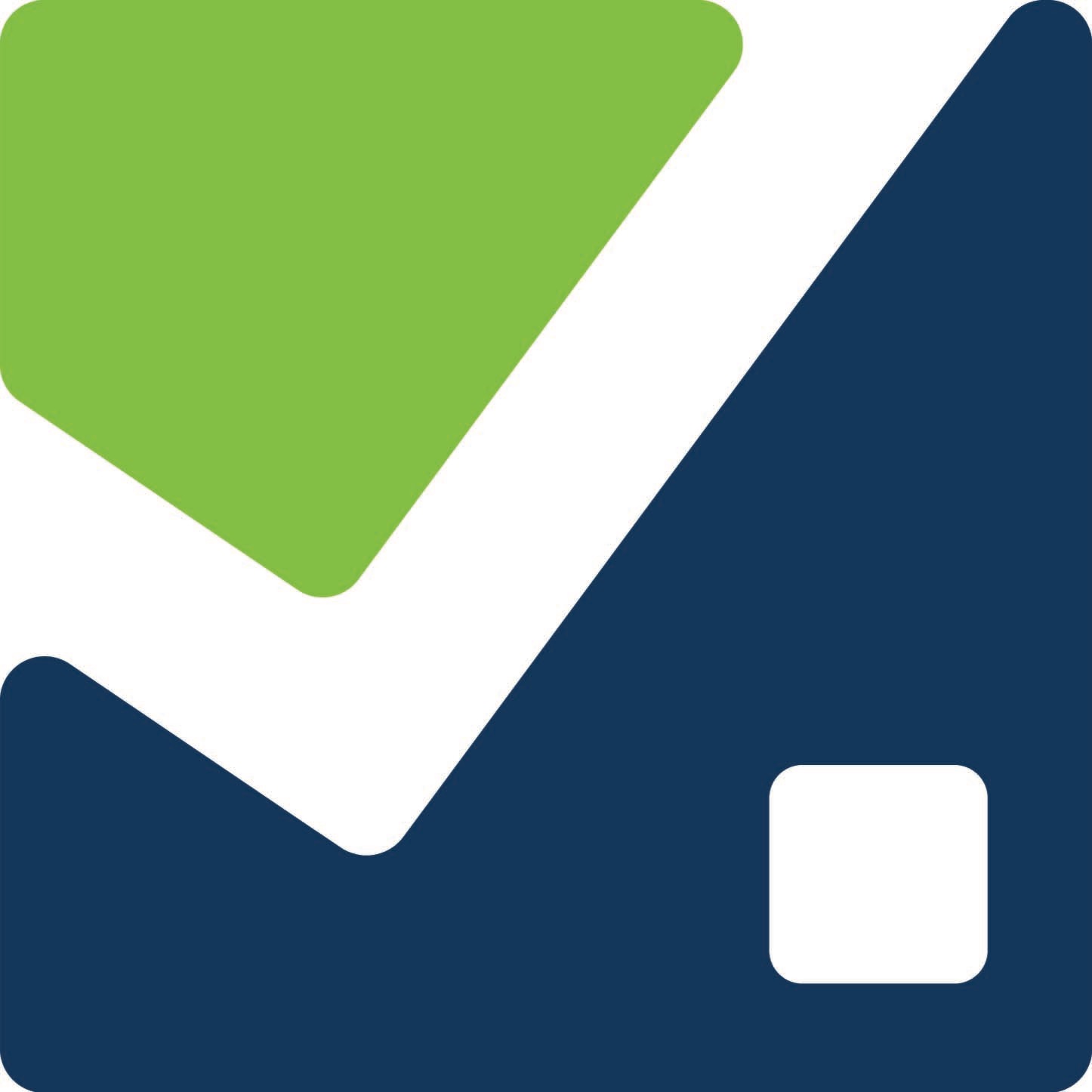 Context
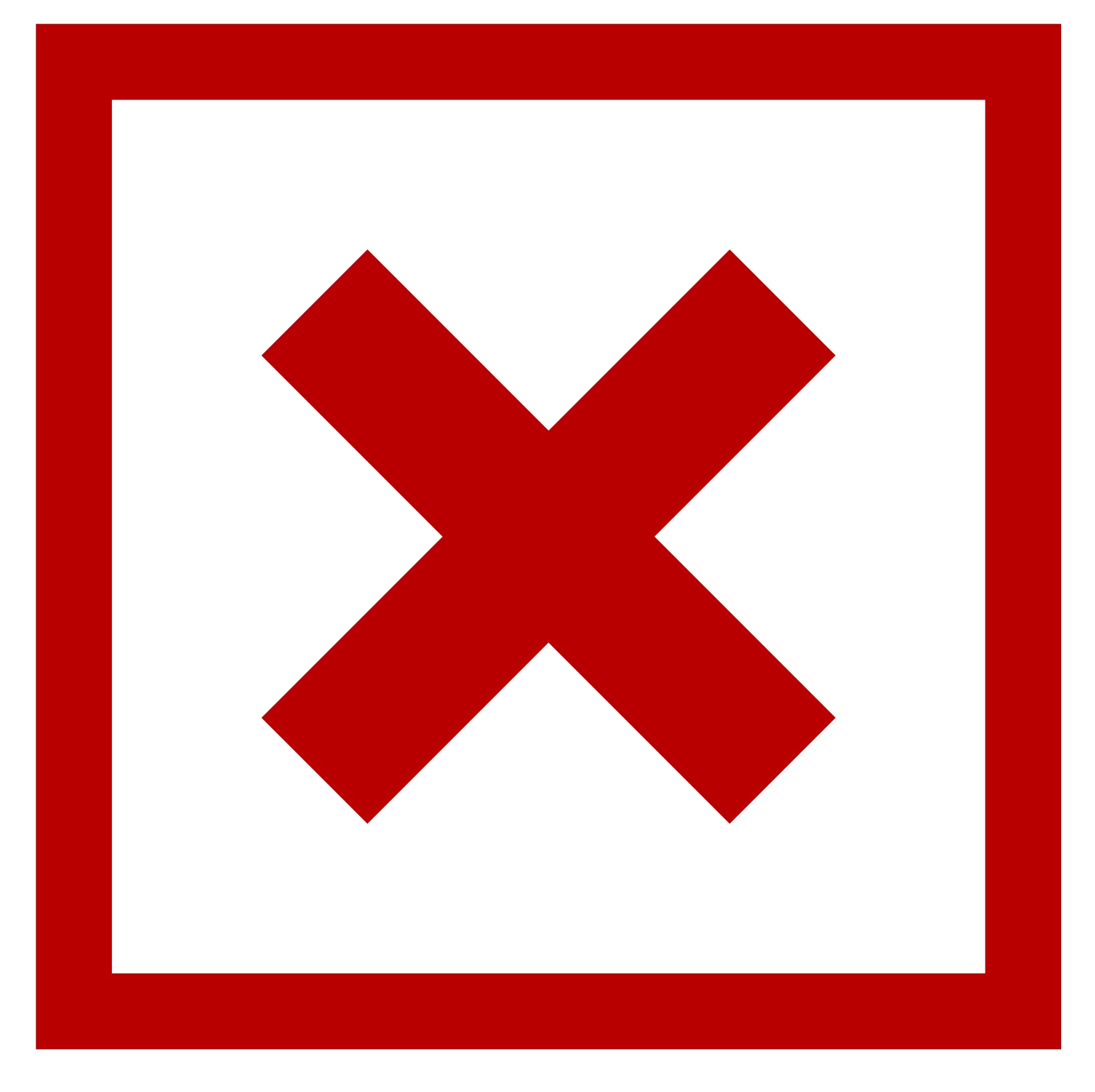 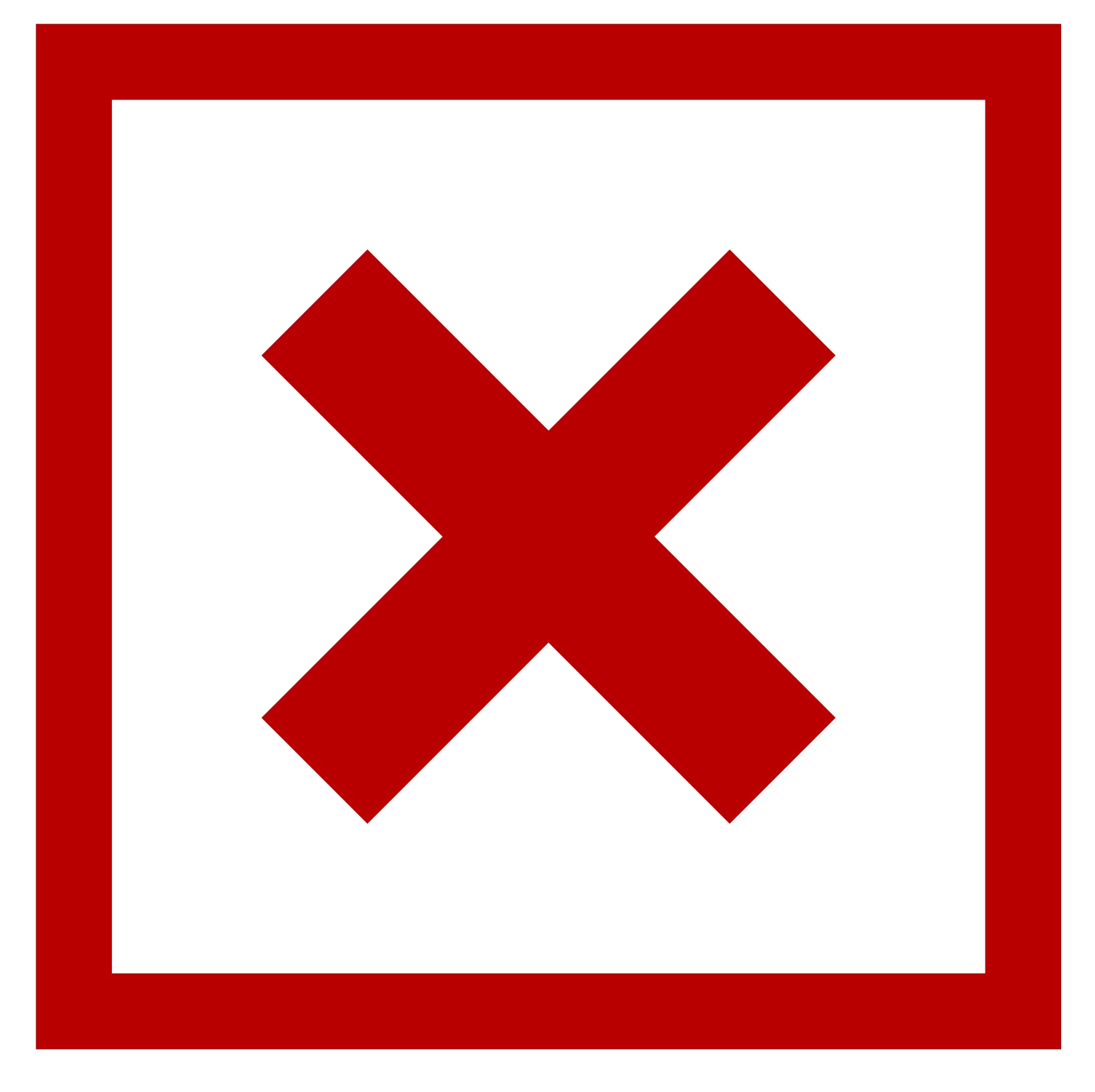 0,8 Million
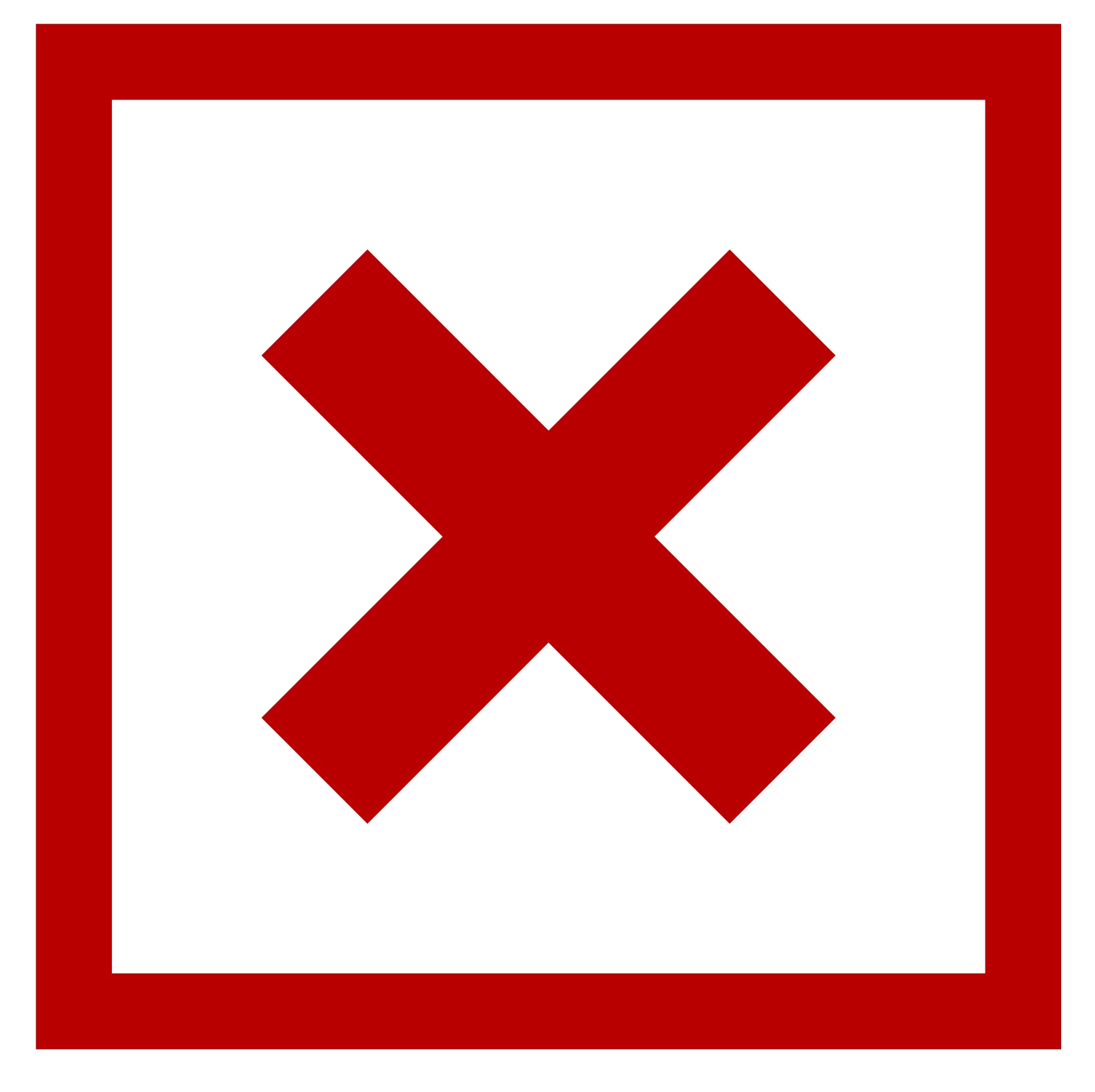 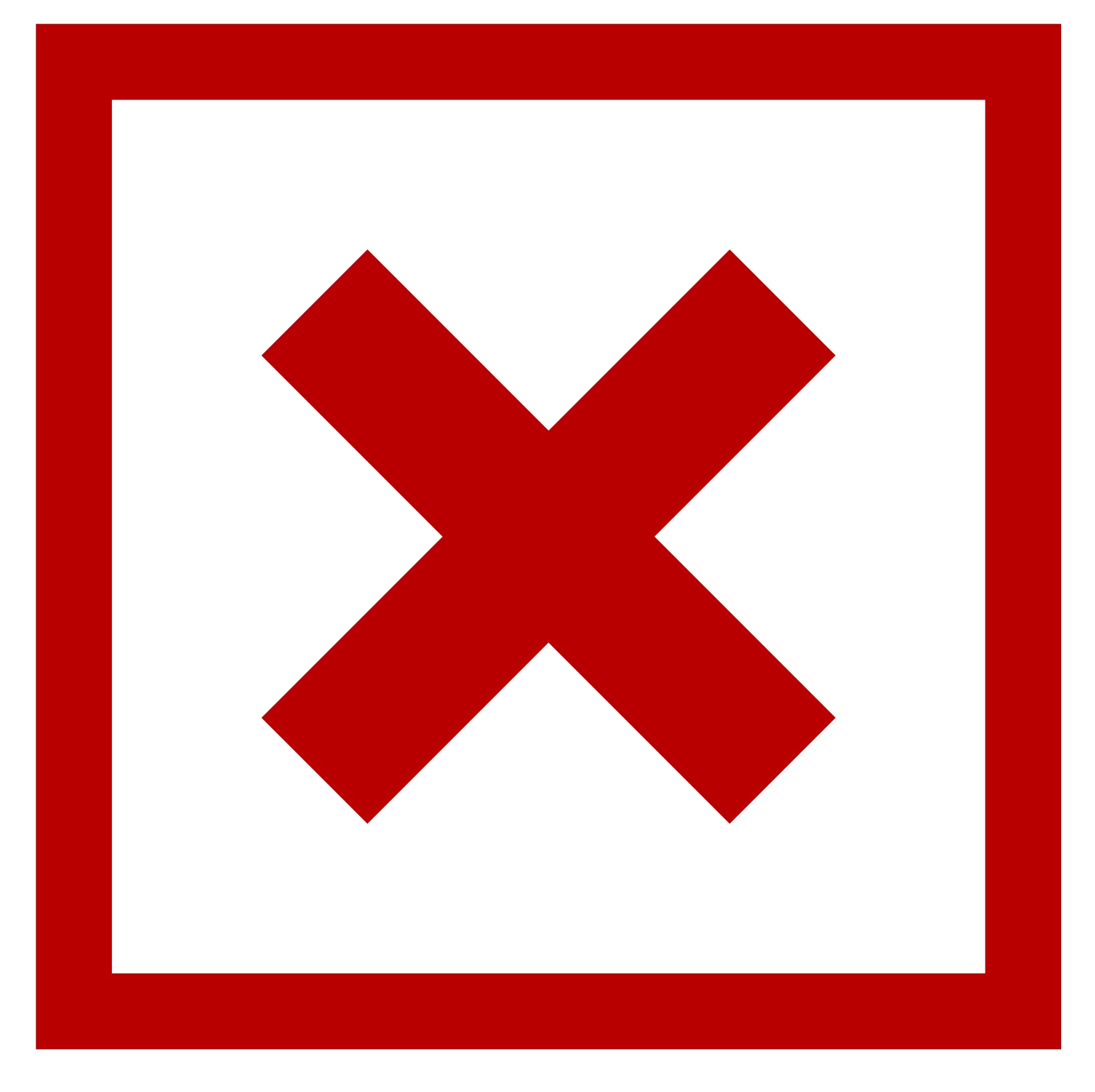 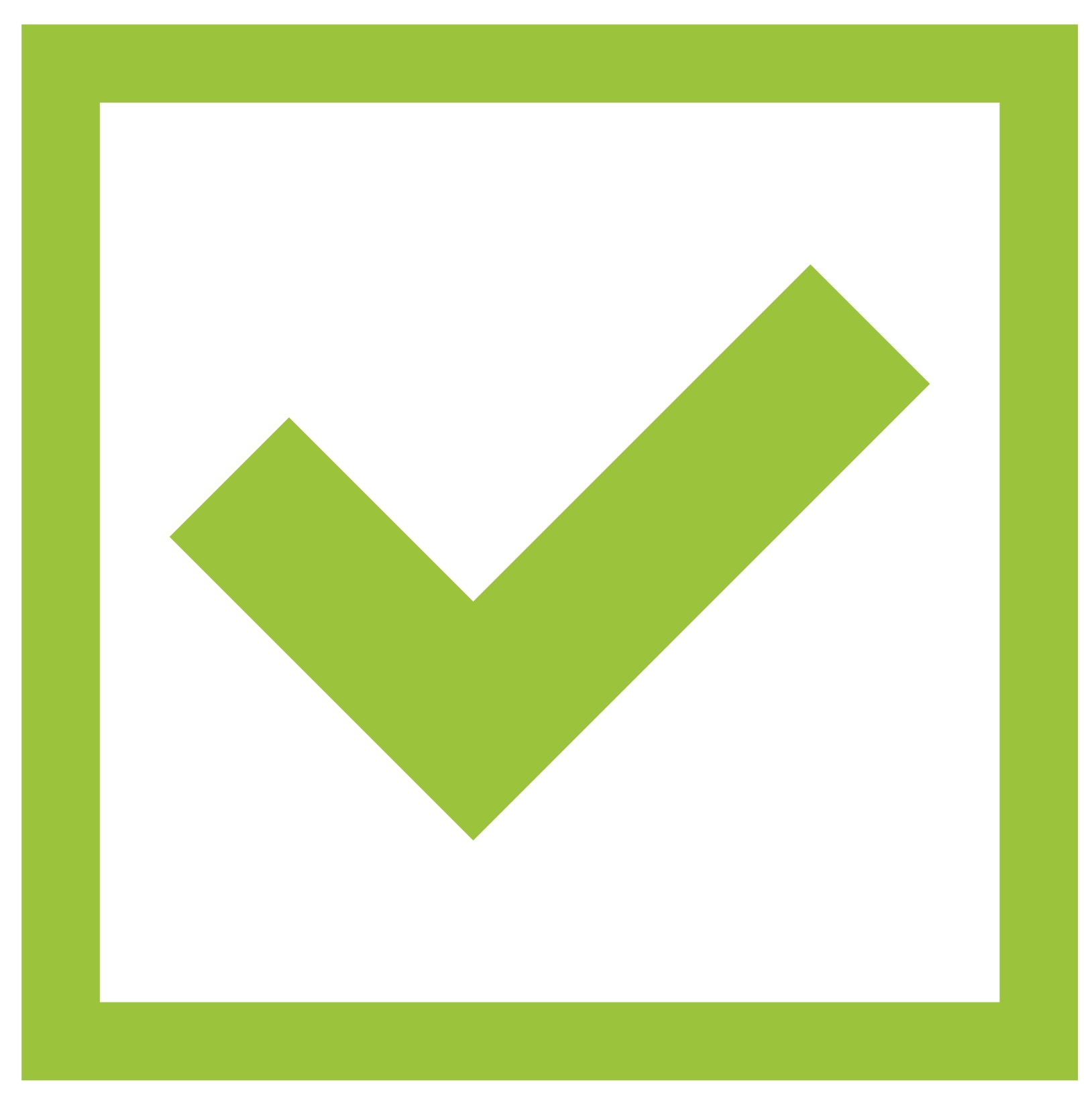 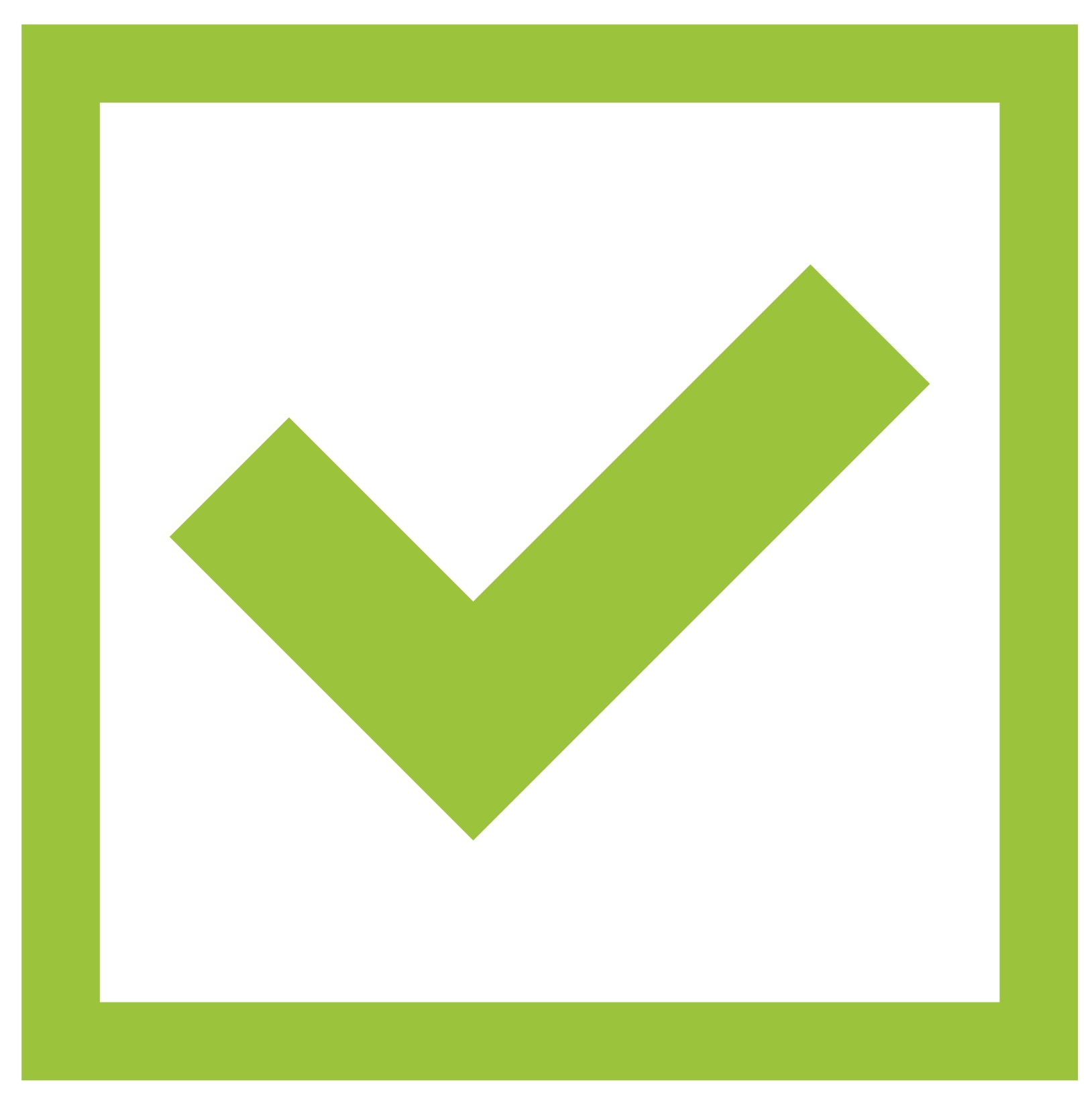 +20%
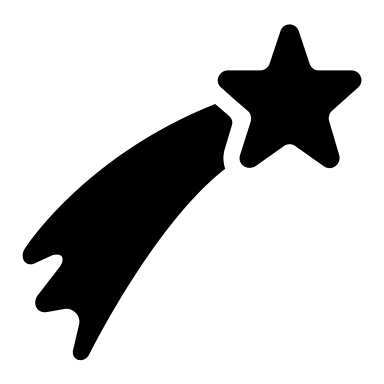 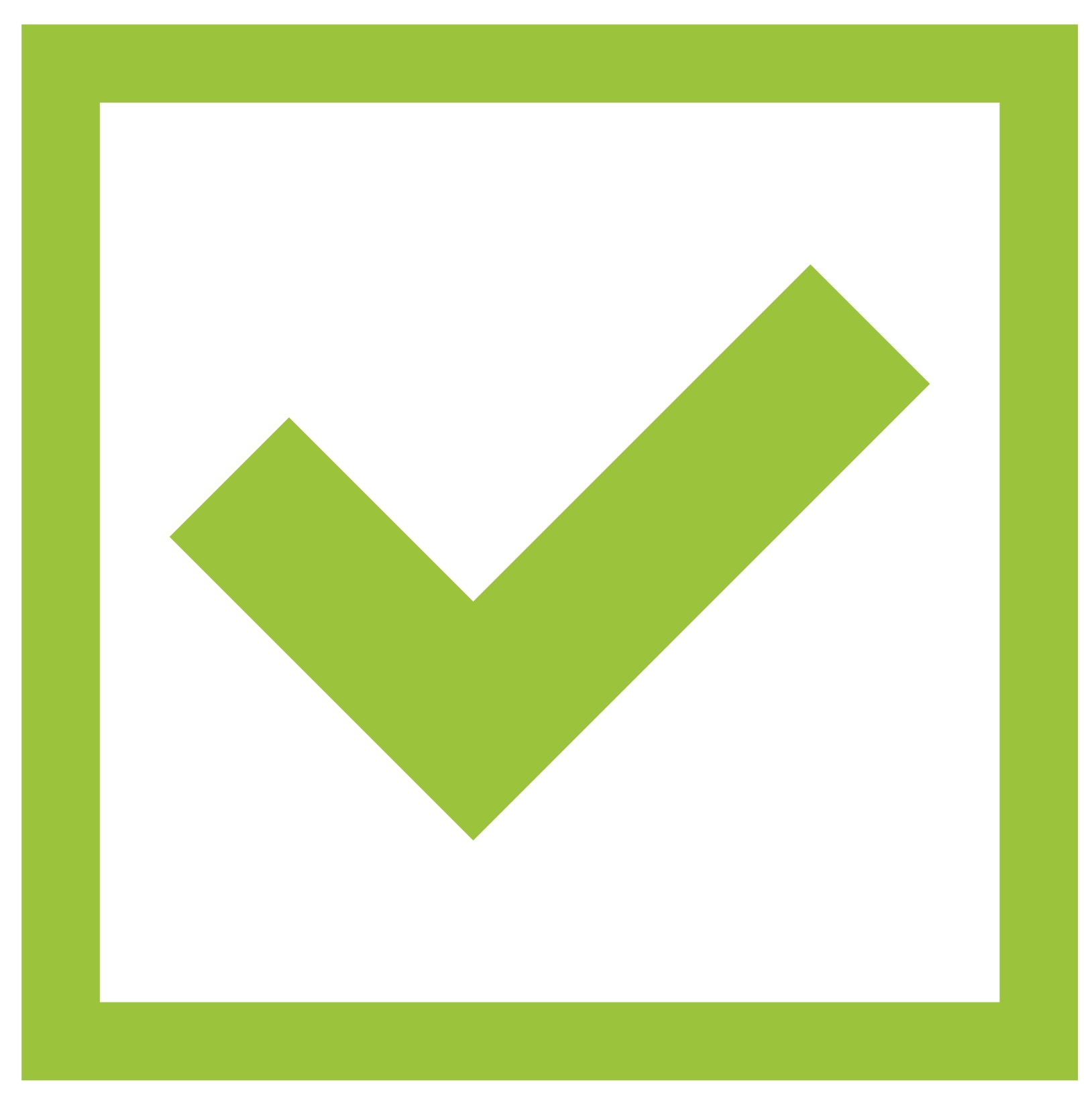 Plan
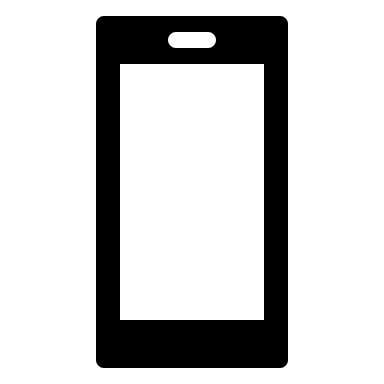 ScoreRise
3
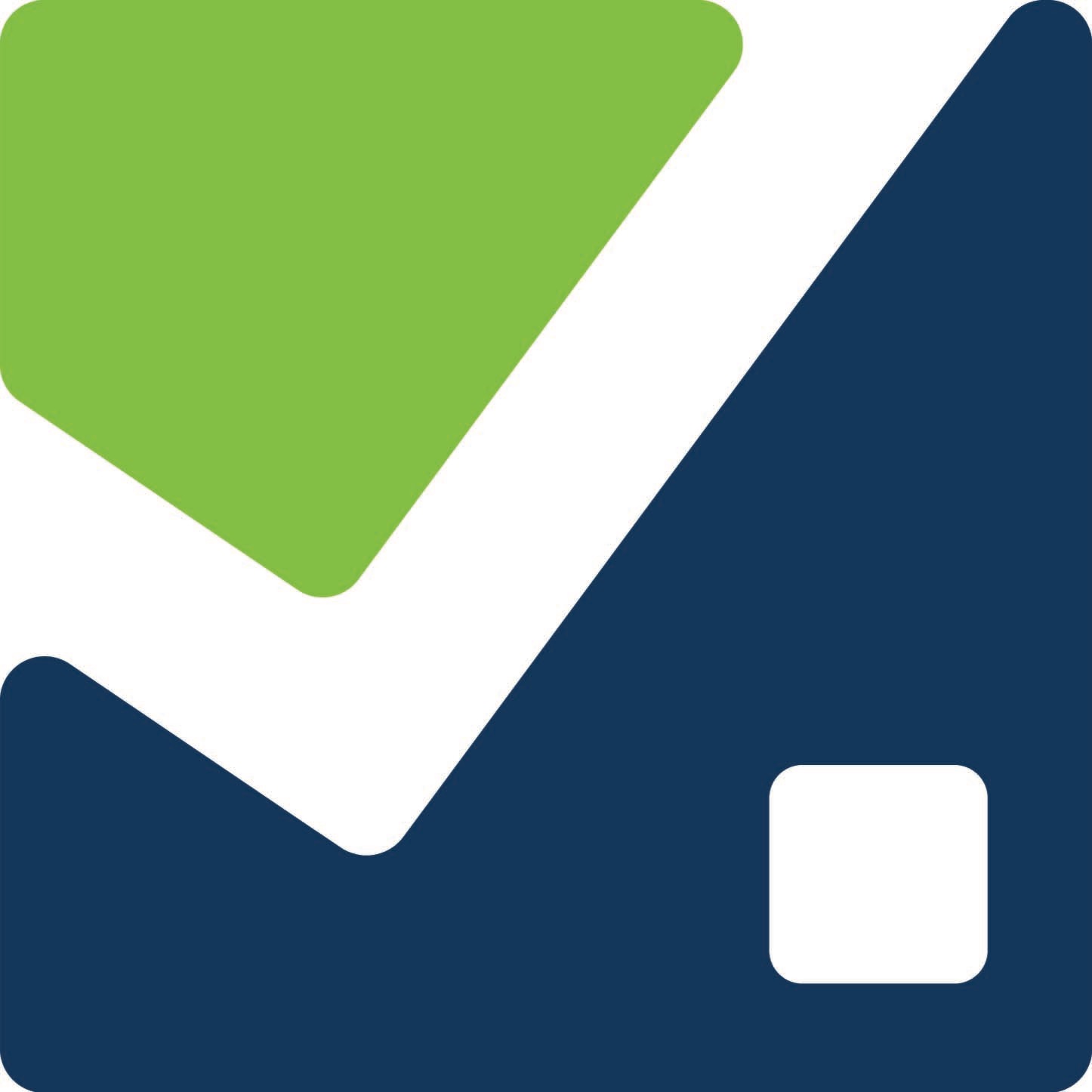 CUM?
1. EDUCATIE FIANCIARA
A. Informatii despre bonitatea financiara individuala
B. Clase de risc
4
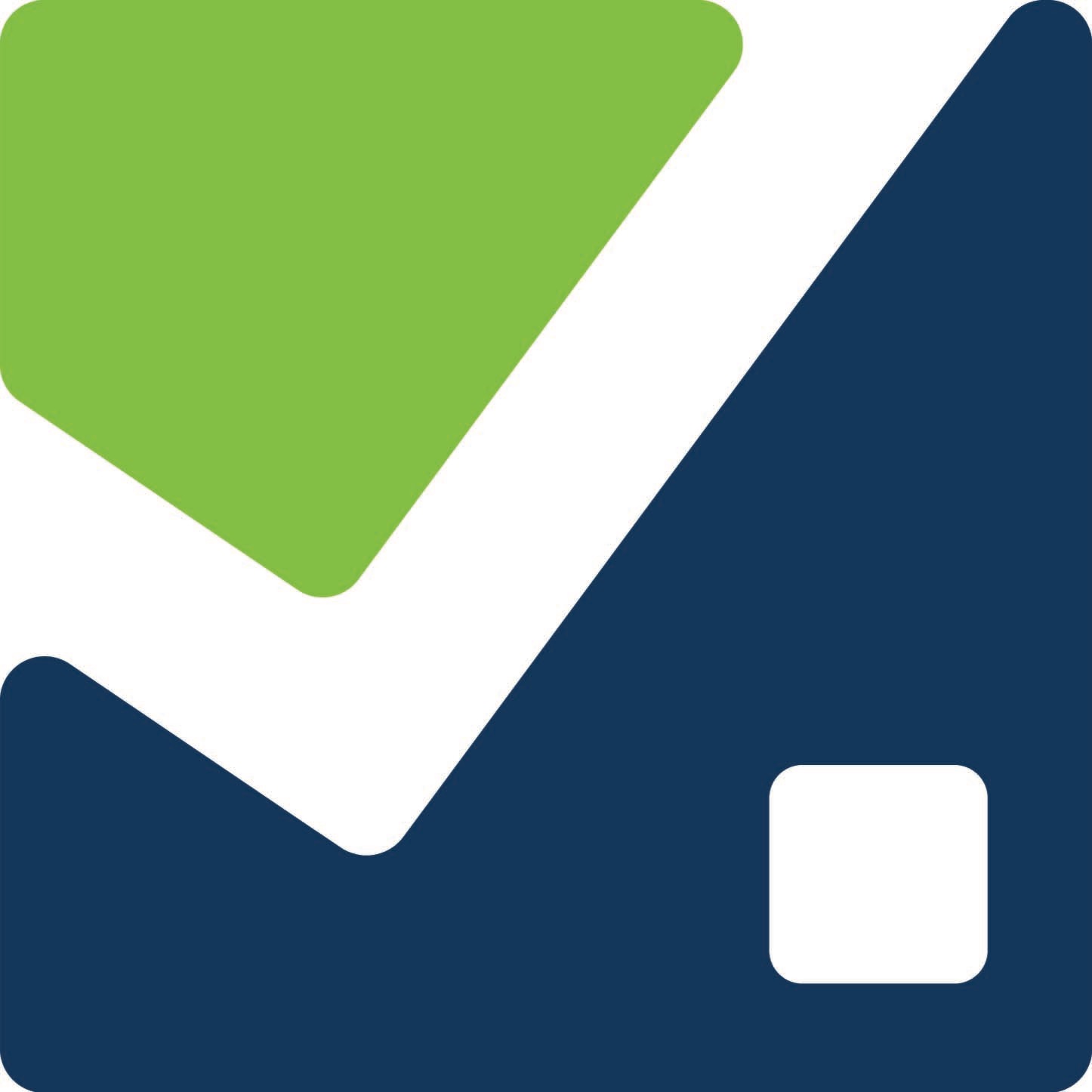 CUM?
2. Digitalizare responsabila
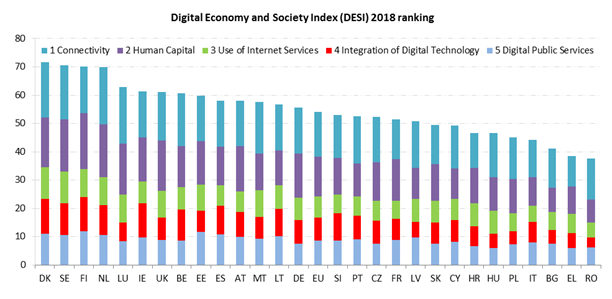 5
CUM?
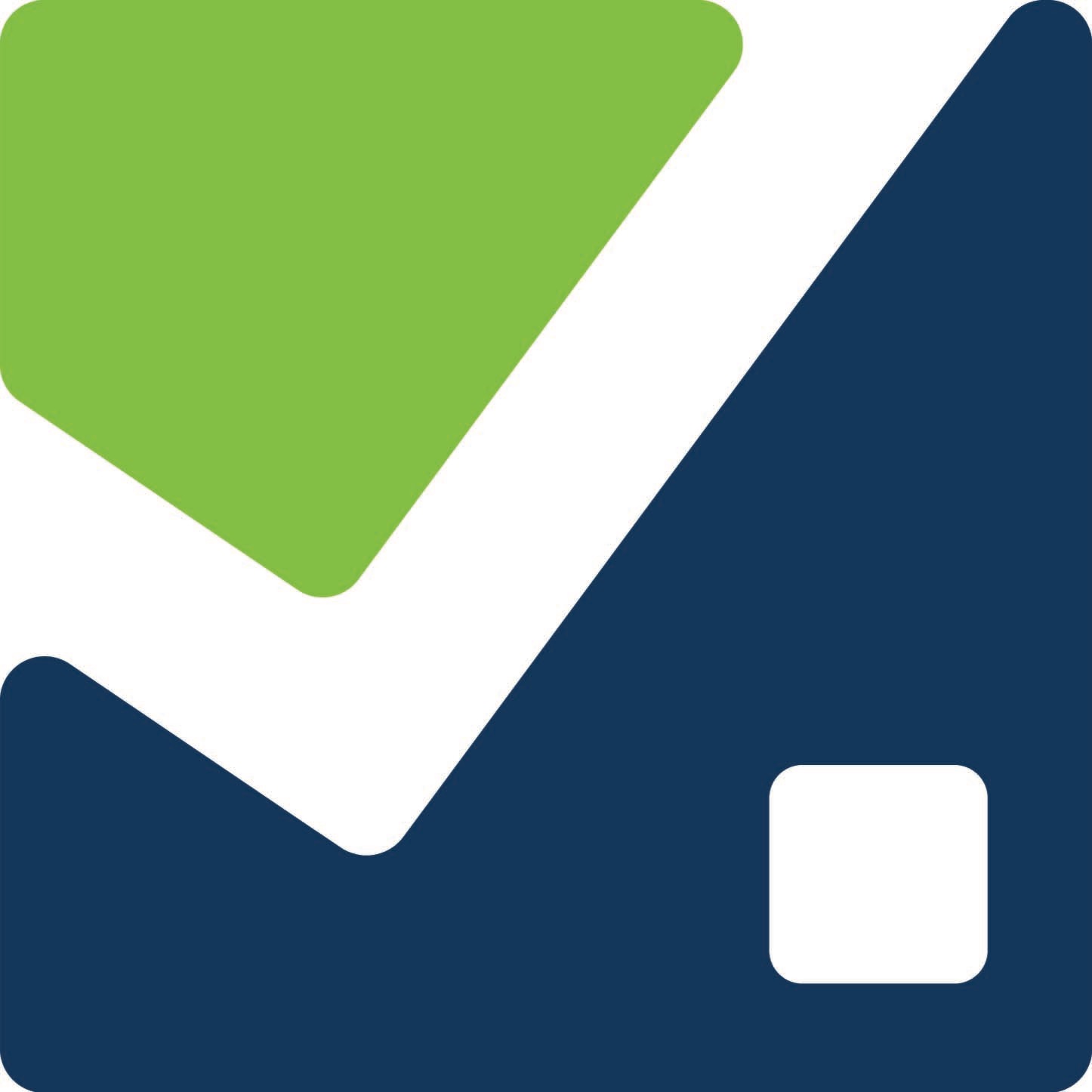 2. DIGITALIZARE RESPONSABILA
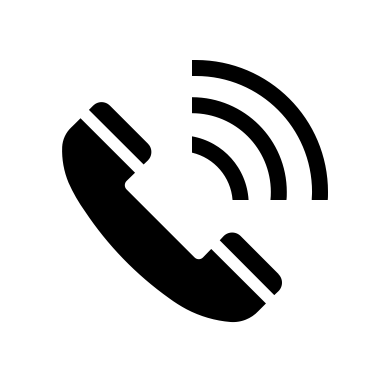 BANCHERI - CONSILIERI
USER
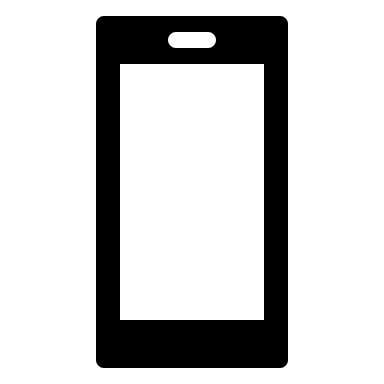 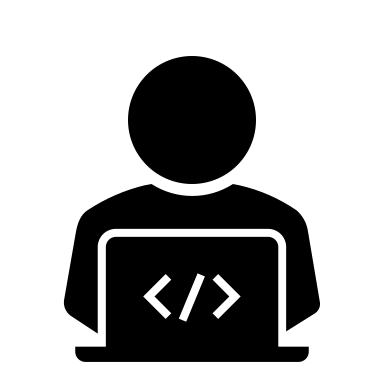 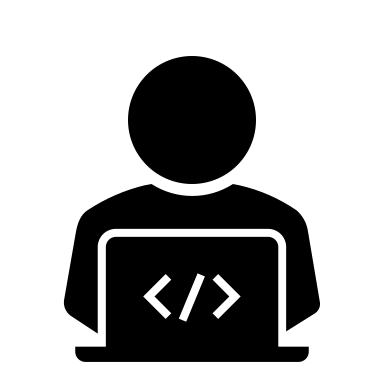 LEAD CALIFICAT
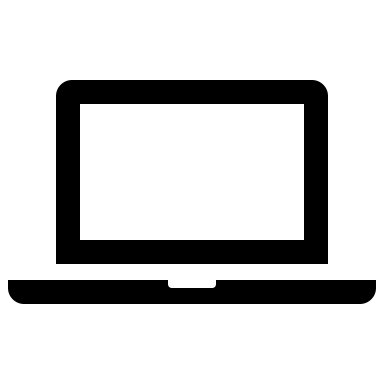 ScoreRise
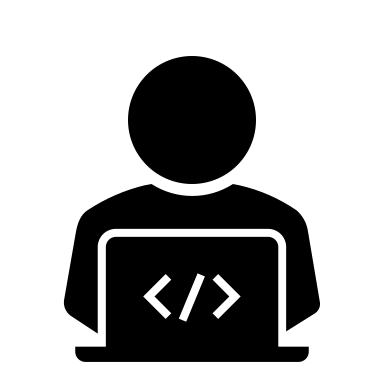 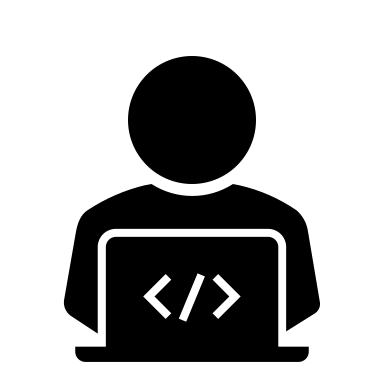 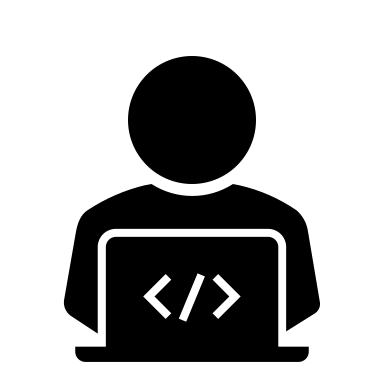 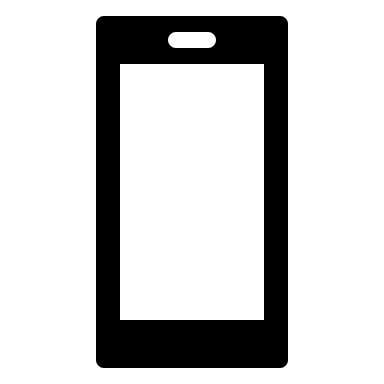 ScoreRise
PRELUARE LEAD
Intrare in procesul standard de creditare
6
CUM?
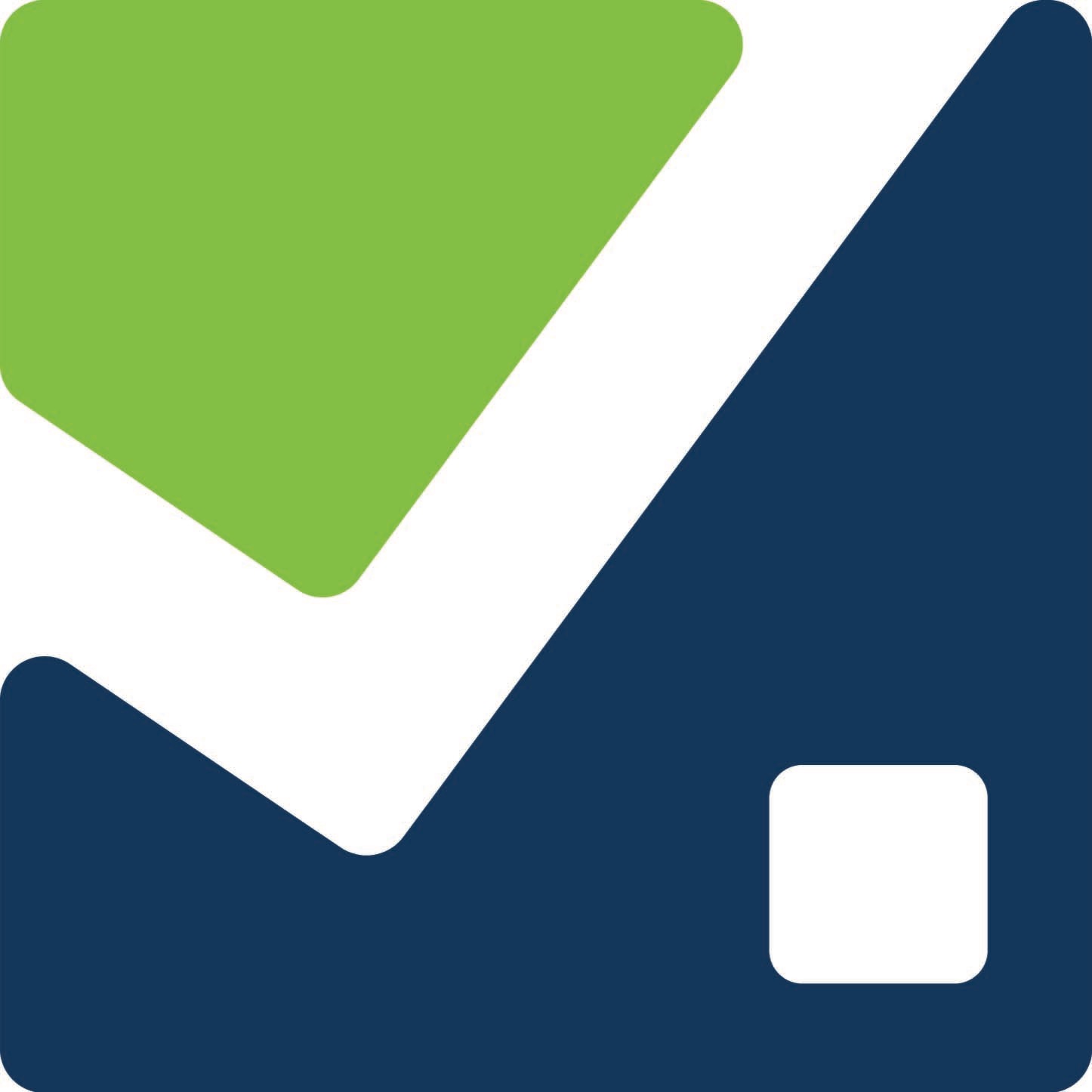 3. DIGITALIZAREA COMPLETA A PROCESULUI DE CREDITARE
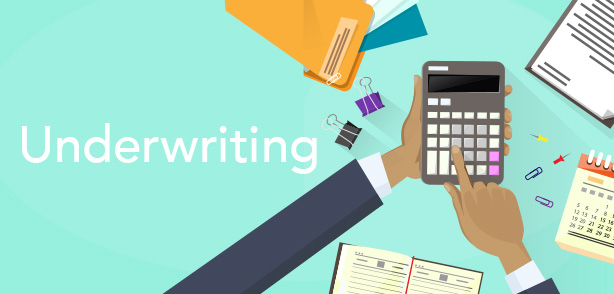 LEAD CALIFICAT
KYC
Grad de indatorare
Clasa de risc Scorerise
ANAF etc.
UNDERWRTING
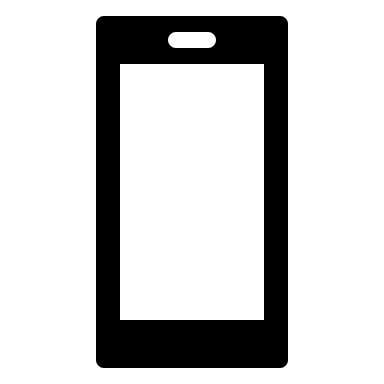 ScoreRise
APROBAT   -   Contractul de credit         /        REFUZAT
Contractul de credit semnat electronic
7
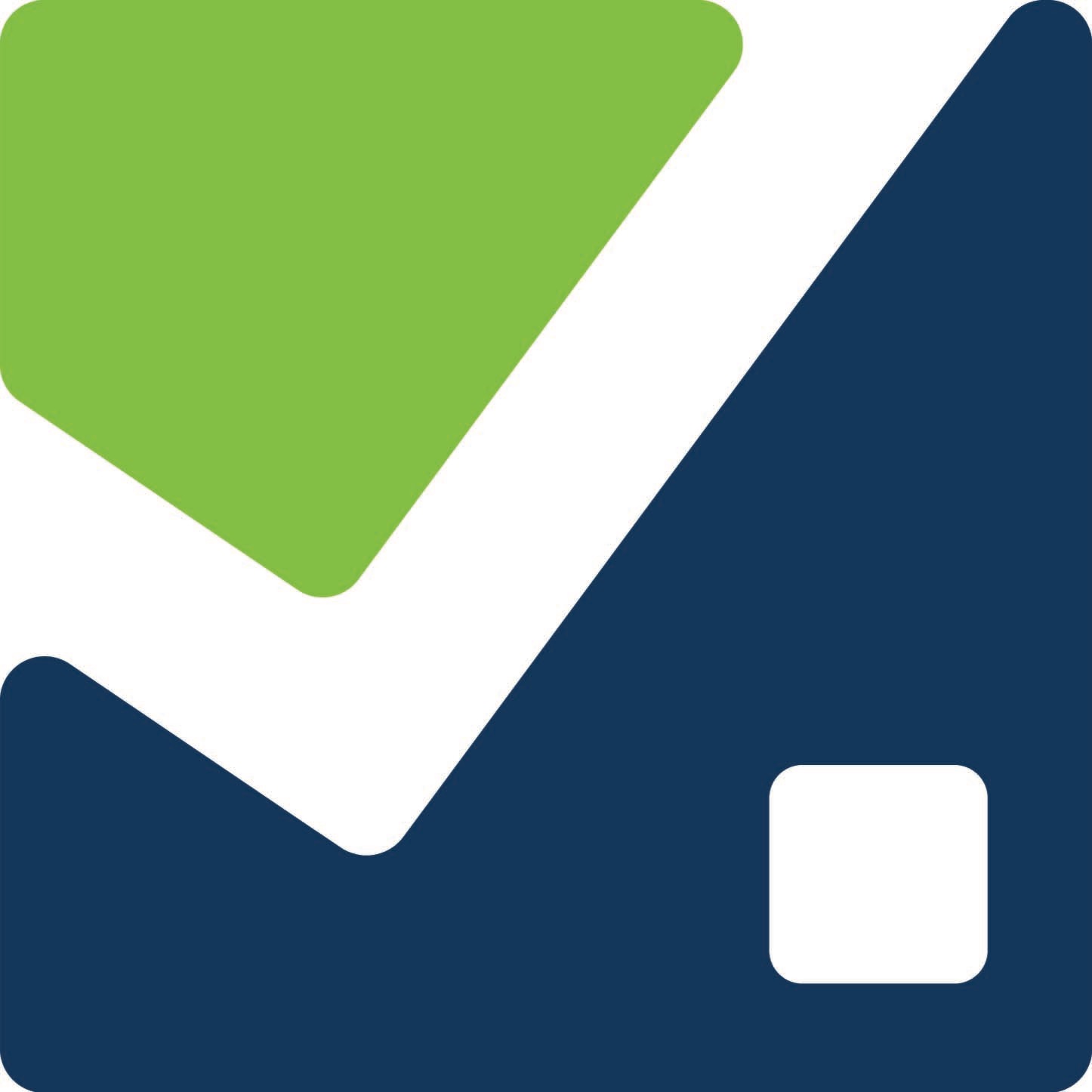 AVATAJELE UTILIZATORILOR
Useri informati = Debitori responsabili;
Inrolare inclusiv prin Recunoastere Faciala;
Aplicatie mobila cu un UX optim - fara conturi, meniuri, parole;
In urma inrolarii, utilizatorii pot beneficia de certificat digital pentru semnatura electronica;
ScoreRise functioneaza inclusiv pe telefoane cu performante medii;
8
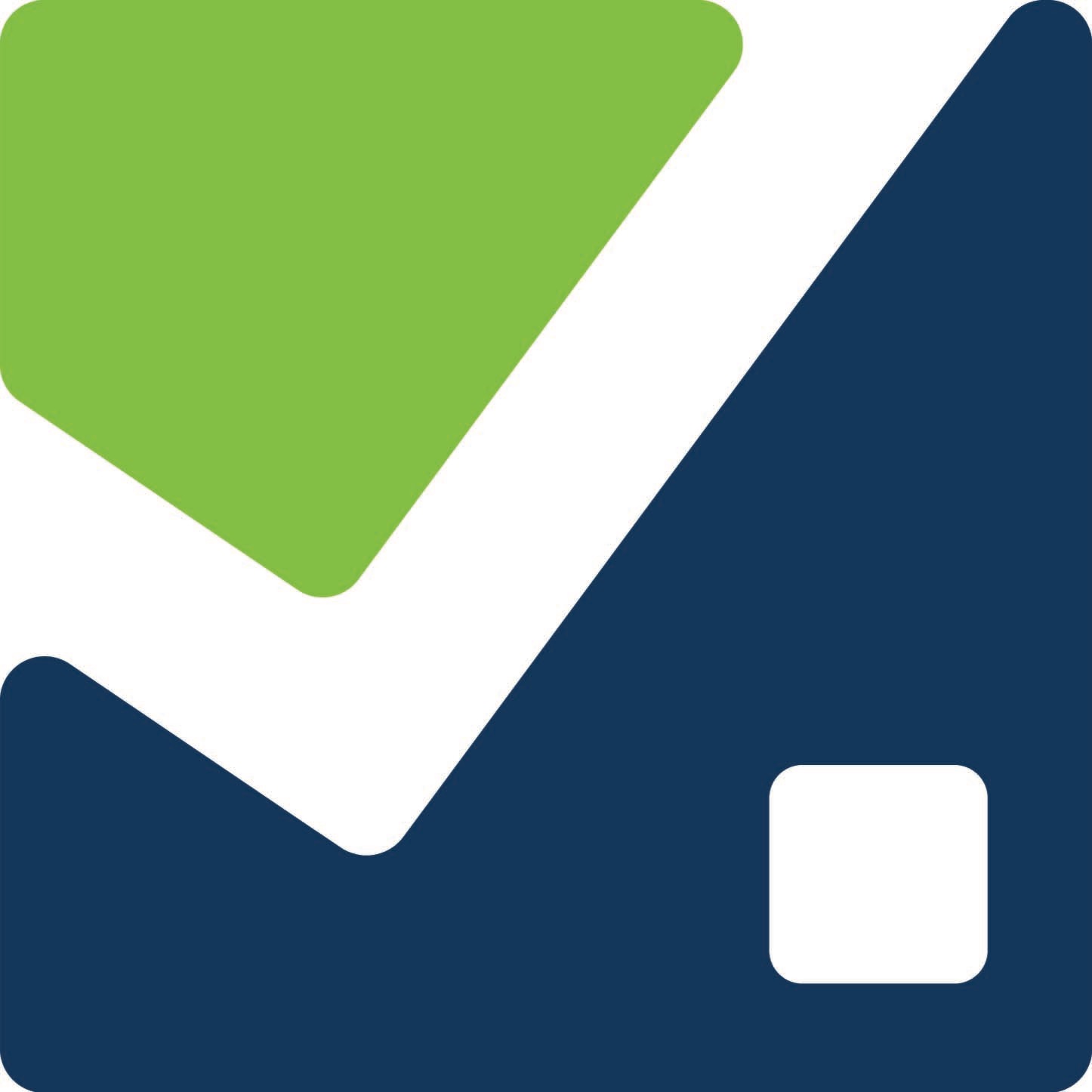 AVATAJELE CREDITORILOR
Digitalizare imediata / treptata a proceselor de creditare retail;
-   Actualizarea datelor de contact ale userilor;
Transferul KYC catre ScoreRise;
Semnatura electronica QES, AES pentru semnarea online a documentelor;
Resurse minime pentru interconectare, cu rezultate imediate si de impact;
Optimizarea costurilor operationale;
Collection – gestiunea  scadentei direct in aplicatie;
Clasele de risc ScoreRise potrivite produselor cu pricing variabil functie de profilul de risc  (risk based price);
9
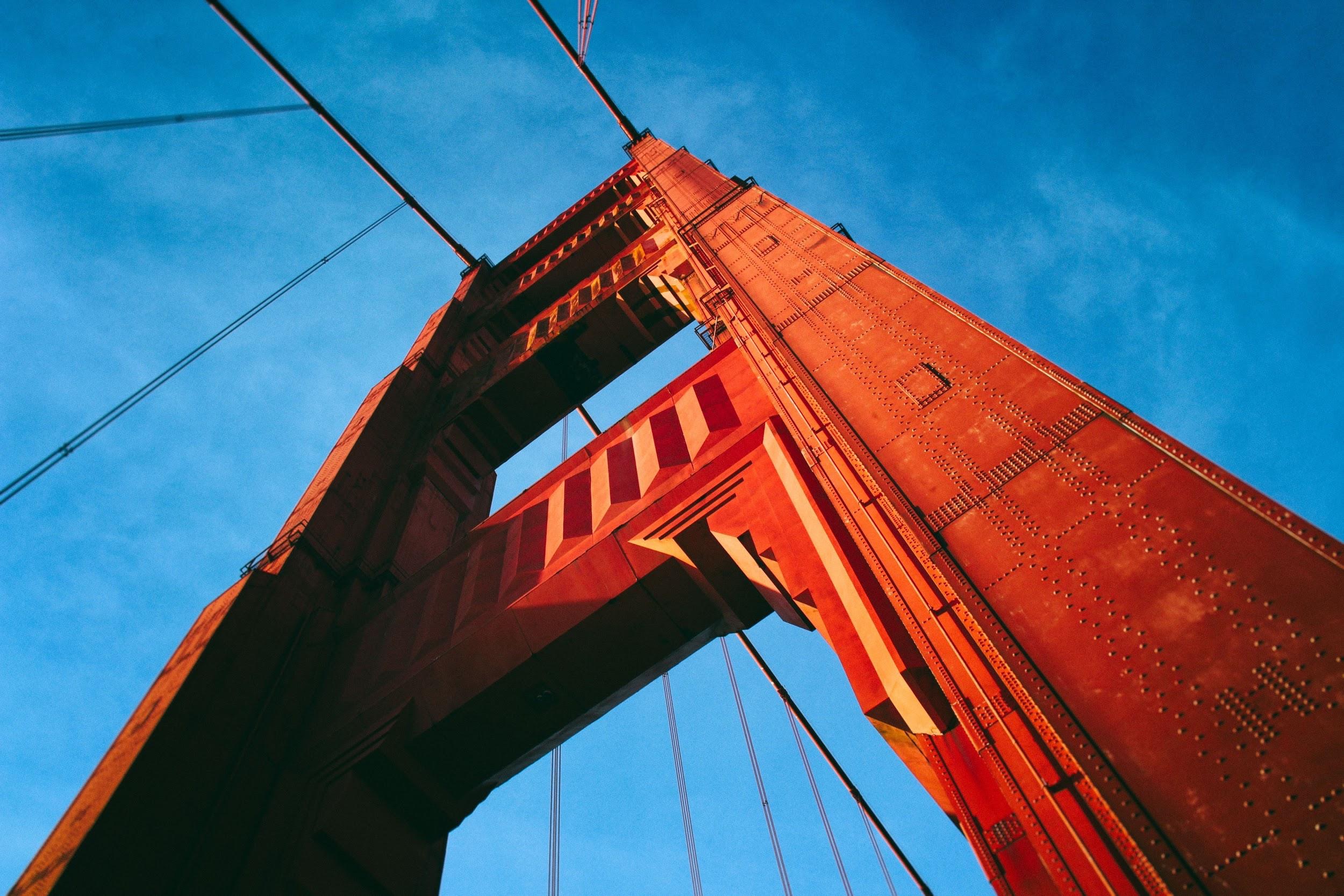 Contact
Nic Balaceanu
nic@lendrise.com
702-800-1395

Dan Masut
dan.masut@lendrise.com 
0727 727 323
www.lendrise.com
10